長執的特質與職責:從聖經談起
葉約翰牧師 PhD
維吉尼亞神學院
茉莉道恩斯新約講座教授
2. 長執同工受託付的管理職權與教牧責任
選拔長老的目的
長老：協助摩西管理上帝的子民（出18:14-23）
摩西的岳父看見他向百姓所作的一切事、就說、你向百姓作的是甚麼事呢、你為甚麼獨自坐著、眾百姓從早到晚都站在你的左右呢。摩西對岳父說、這是因百姓到我這裡來求問　神。他們有事的時候、就到我這裡來、我便在兩造之間施行審判．我又叫他們知道　神的律例、和法度。
摩西的岳父說、你這作的不好。你和這些百姓必都疲憊、因為這事太重、你獨自一人辦理不了。現在你要聽我的話、我為你出個主意、願　神與你同在．你要替百姓到　神面前、將案件奏告　神．又要將律例和法度教訓他們、指示他們當行的道、當作的事。
並要從百姓中揀選有才能的人、就是敬畏　神、誠實無妄、恨不義之財的人、派他們作千夫長、百夫長、五十夫長、十夫長、管理百姓．叫他們隨時審判百姓、大事都要呈到你這裡、小事他們自己可以審判．這樣、你就輕省些、他們也可以同當此任。你若這樣行、　神也這樣吩咐你、你就能受得住、這百姓也都平平安安歸回他們的住處。
選拔執事的目的
執事：協助使徒照顧教會的信徒（徒6:1-7）
那時、門徒增多、有說希利尼話的猶太人、向希伯來人發怨言．因為在天天的供給上忽略了他們的寡婦。
十二使徒叫眾門徒來、對他們說、我們撇下　神的道、去管理飯食、原是不合宜的。所以弟兄們、當從你們中間選出七個有好名聲、被聖靈充滿、智慧充足的人、我們就派他們管理這事。但我們要專心以祈禱傳道為事。
大眾都喜悅這話、就揀選了司提反、乃是大有信心、聖靈充滿的人、又揀選腓利、伯羅哥羅、尼迦挪、提門、巴米拿、並進猶太教的安提阿人尼哥拉．叫他們站在使徒面前．使徒禱告了、就按手在他們頭上。神的道興旺起來．在耶路撒冷門徒數目加增的甚多．也有許多祭司信從了這道。
教會領袖的終極任務
成全聖徒，
各盡其職，
建立基督的身體（弗4:11-16）

他所賜的有使徒、有先知．有傳福音的．有牧師和教師．為要成全聖徒、各盡其職、建立基督的身體．直等到我們眾人在真道上同歸於一、認識　神的兒子、得以長大成人、滿有基督長成的身量．
使我們不再作小孩子、中了人的詭計、和欺騙的法術、被一切異教之風搖動、飄來飄去、就隨從各樣的異端．
惟用愛心說誠實話、凡事長進、連於元首基督．全身都靠他聯絡得合式、百節各按各職、照著各體的功用、彼此相助、便叫身體漸漸增長、在愛中建立自己。
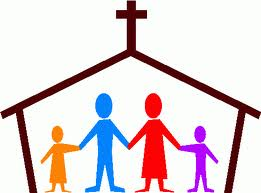 挑戰與危機
1. 紛爭結黨（林前1:10-13）
弟兄們、我藉我們主耶穌基督的名、勸你們都說一樣的話．你們中間也不可分黨．只要一心一意彼此相合。
因為革來氏家裡的人、曾對我提起弟兄們來、說你們中間有分爭。
我的意思就是你們各人說、我是屬保羅的．我是屬亞波羅的．我是屬磯法的．我是屬基督的。基督是分開的麼．保羅為你們釘了十字架麼．你們是奉保羅的名受了洗麼。
挑戰與危機
2. 驕傲自大（林前12:4-12, 27-28; 13:13)
恩賜原有分別、聖靈卻是一位。職事也有分別、主卻是一位。功用也有分別、　神卻是一位、在眾人裡面運行一切的事。
聖靈顯在各人身上、是叫人得益處。這人蒙聖靈賜他智慧的言語．那人也蒙這位聖靈賜他知識的言語．又有一人蒙這位聖靈賜他信心．還有一人蒙這位聖靈賜他醫病的恩賜．又叫一人能行異能．又叫一人能作先知．又叫一人能辨別諸靈．又叫一人能說方言．又叫一人能翻方言。這一切都是這位聖靈所運行、隨己意分給各人的。
就如身子是一個、卻有許多肢體、而且肢體雖多、仍是一個身子．基督也是這樣。 你們就是基督的身子、並且各自作肢體。
 　神在教會所設立的、第一是使徒．第二是先知．第三是教師．其次是行異能的．再次是得恩賜醫病的．幫助人的．治理事的．說方言的。
如今常存的有信、有望、有愛、這三樣、其中最大的是愛。
長老教會長老的職責
Book of Order G-6.0304 Specific Responsibilities 

“It is the duty of elders, individually and jointly, to strengthen and nurture the faith and life of the congregation committed to their charge.  Together with the pastor, they should encourage the people in the worship and service of God, equip and renew them for their tasks within the church and for their mission in the world, visit and comfort and care for the people, with special attention to the poor, the sick, the lonely, and those who are oppressed.”
長老教會執事的職責
Book of Order G-6.0402 Responsibilities

“It is the duty of deacons, first of all, to minister to those who are in need, to the sick, to the friendless, and to any who may be in distress. They shall assume such other duties as may be delegated to them from to time to time by the session.”
與其他教派比較
長老會長執的組織與運作，與其他教派有何不同？
教階制: 天主教, 聖公會, 路德會
會眾制: 浸信會, 福音派, 靈恩派 
牧師、長執、會友的角色與關係
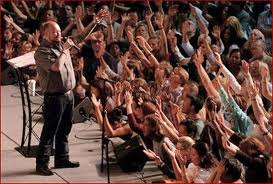 與其他社團比較
教會領袖的職責，與其他社團領袖有何不同？
政治領袖：權力
軍事領袖：武力
商業領袖：金錢
科研領袖：專利
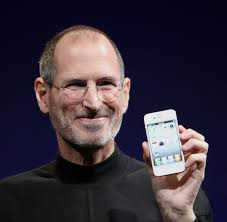 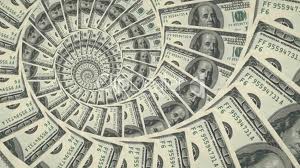 長執會的領導模式
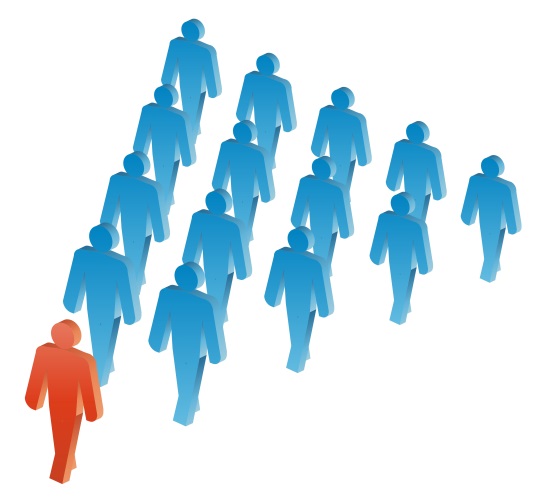